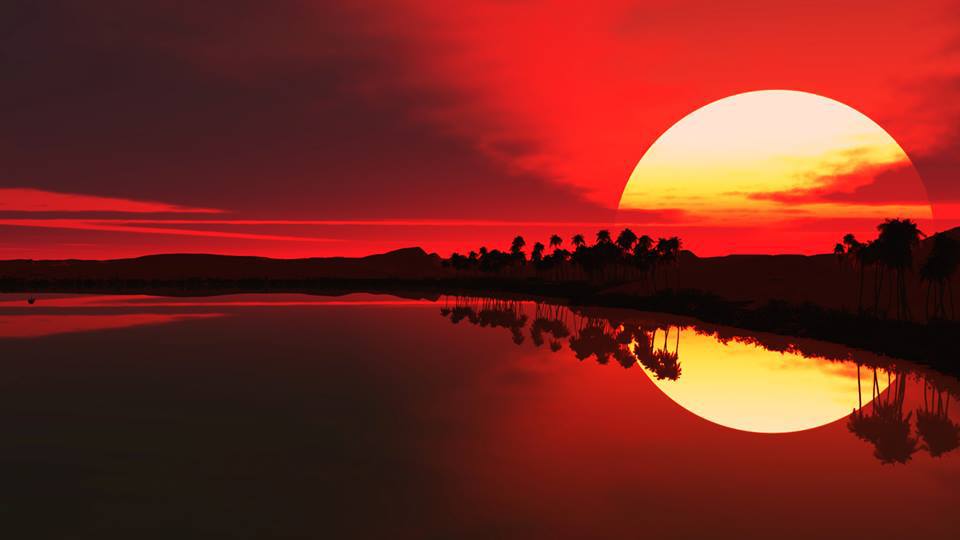 সকলকে শুভেচ্ছা
শিক্ষক পরিচিতি
মোঃ সাইফুল ইসলাম।
    সহকারি শিক্ষক,
দক্ষিন জাওরানি সরকারি প্রাথমিক বিদ্যালয়।
 হাতিবান্ধা,লালমনিরহাট  ।
ছবিগুলো দেখঃ
শিখনফলঃ
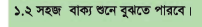 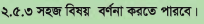 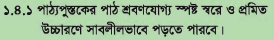 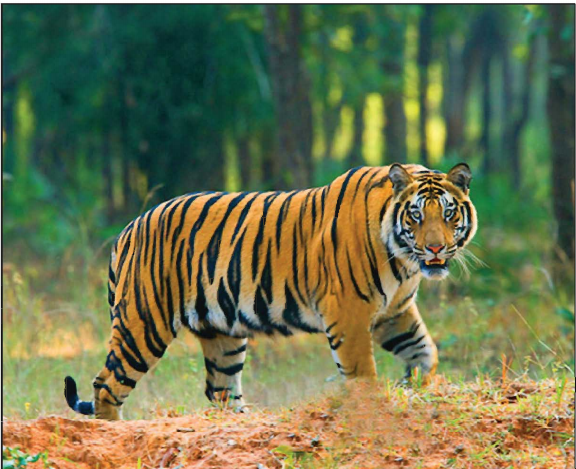 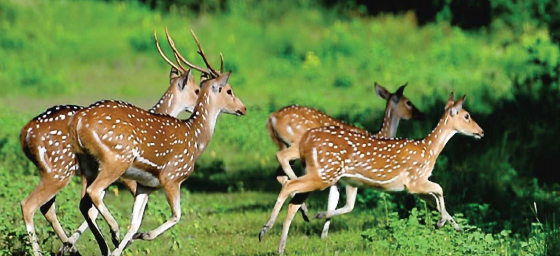 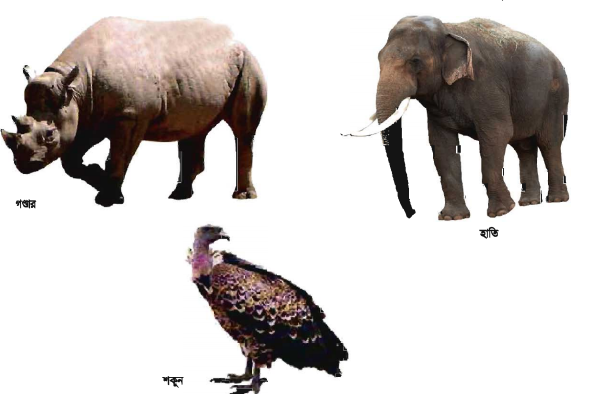 আজকের পাঠঃ
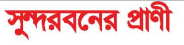 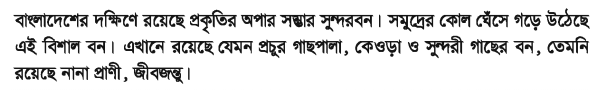 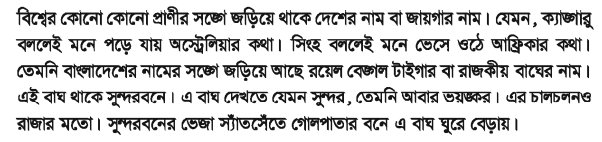 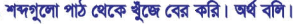 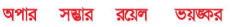 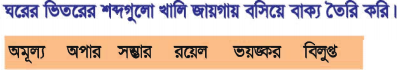 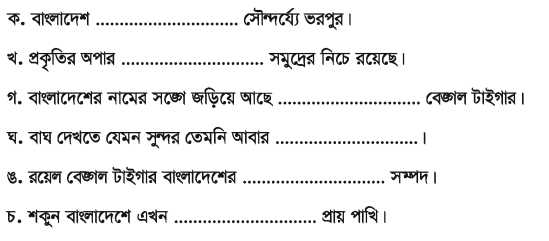 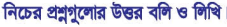 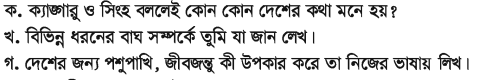 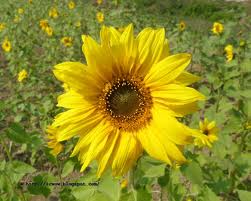 ধন্যবাদ